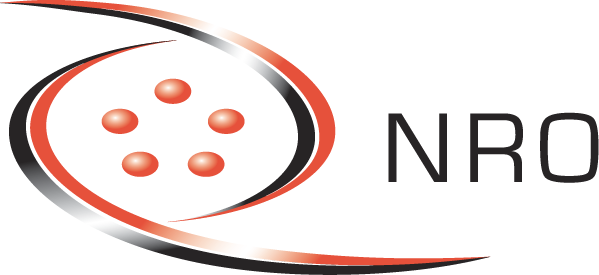 INTERNET NUMBER RESOURCE STATUS REPORT
As of 31 March 2012
Prepared by
Regional Internet Registries
AfriNIC, APNIC, ARIN, LACNIC and the RIPE NCC
March 2012
Internet Number Resource Report
IPv4 ADDRESS SPACEWhat is the status of each of the 256 /8s?
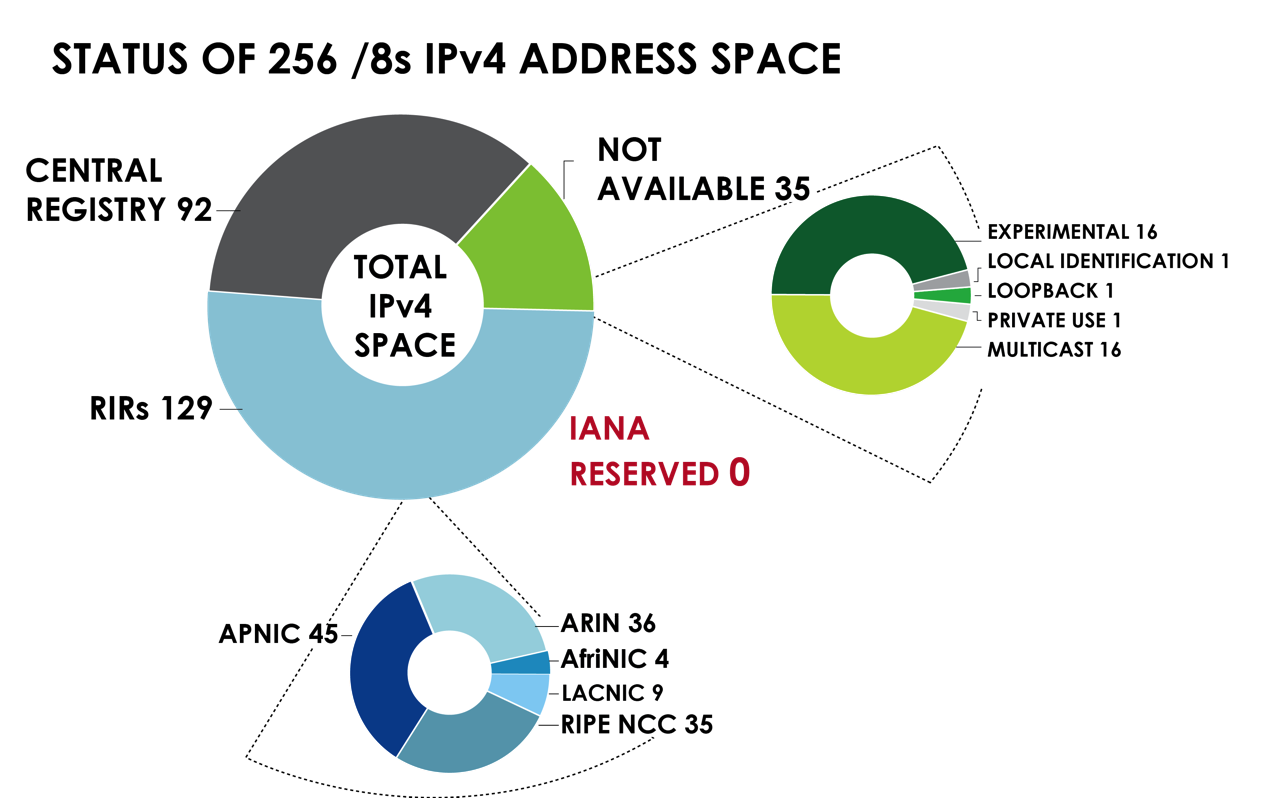 March 2012
Internet Number Resource Report
AVAILABLE IPv4 /8s IN EACH RIR
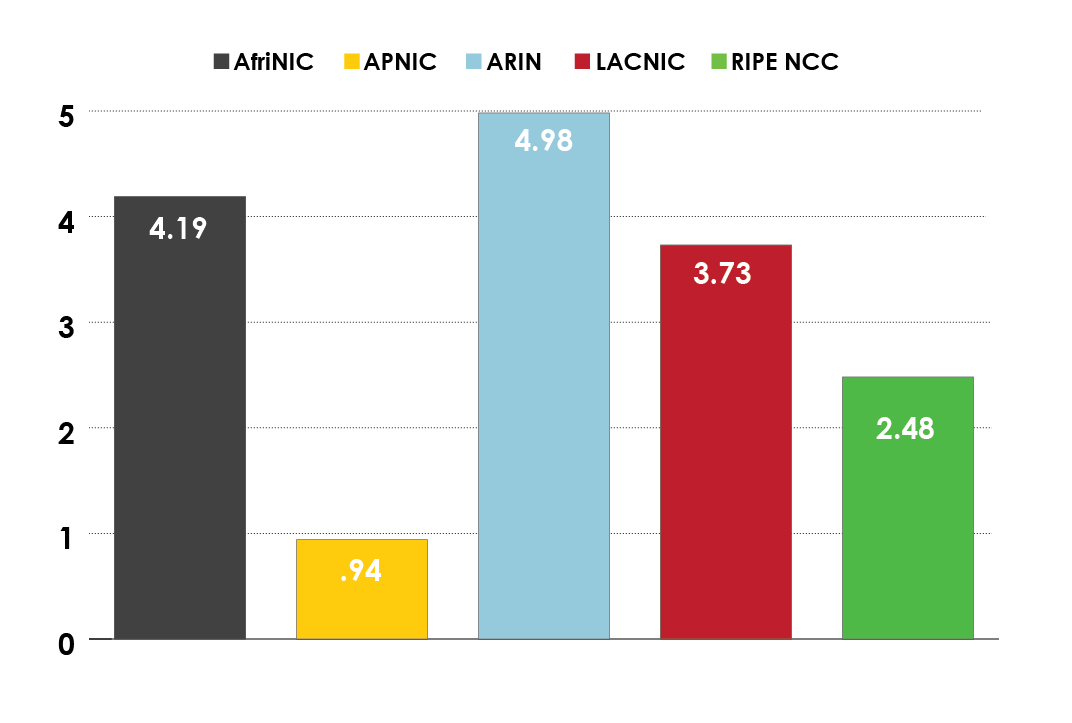 March 2012
Internet Number Resource Report
IPv4 ADDRESS SPACE ISSUED(RIRs TO CUSTOMERS)In terms of /8s, how much space did each RIR issue by year?
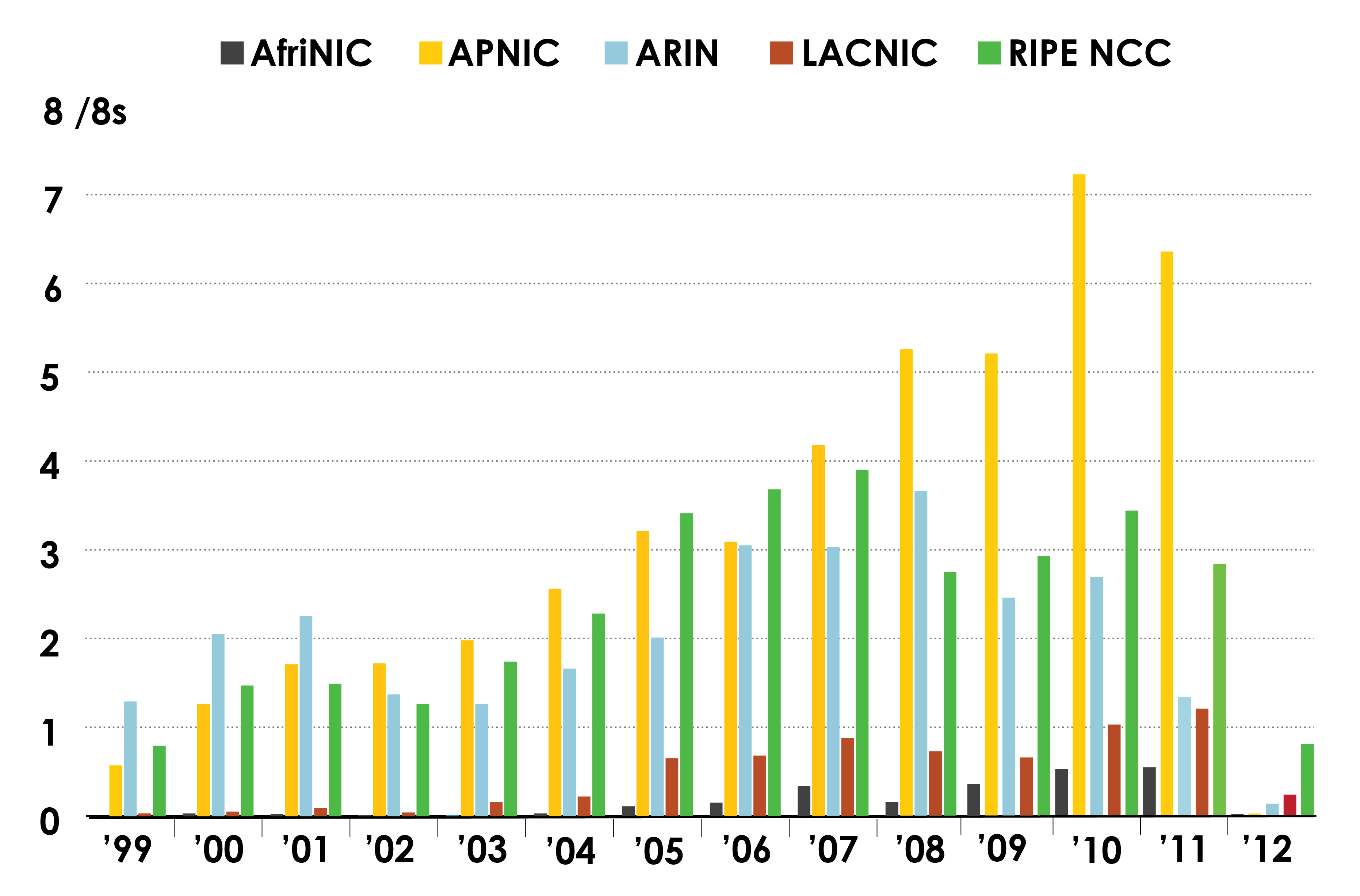 March 2012
Internet Number Resource Report
IPv4 ADDRESS SPACE ISSUED (RIRs TO CUSTOMERS)In terms of /8s, how much total space has each RIR issued?(Jan 1999 –  Mar 2012)
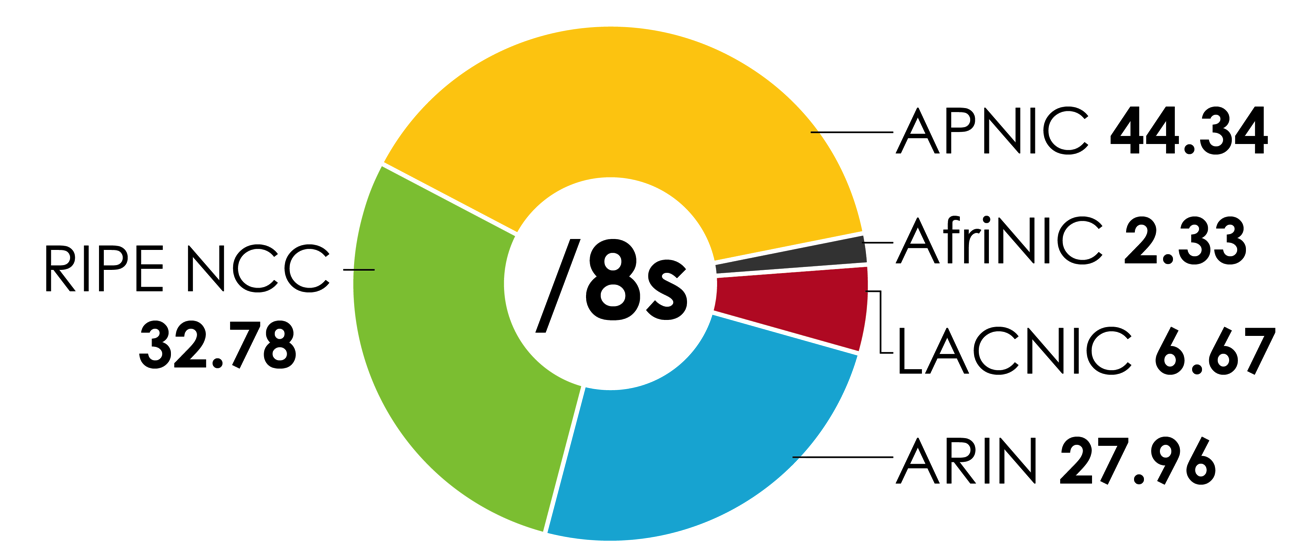 March 2012
Internet Number Resource Report
ASN ASSIGNMENTS (RIRs TO CUSTOMERS)How many ASNs has each RIR assigned by year?
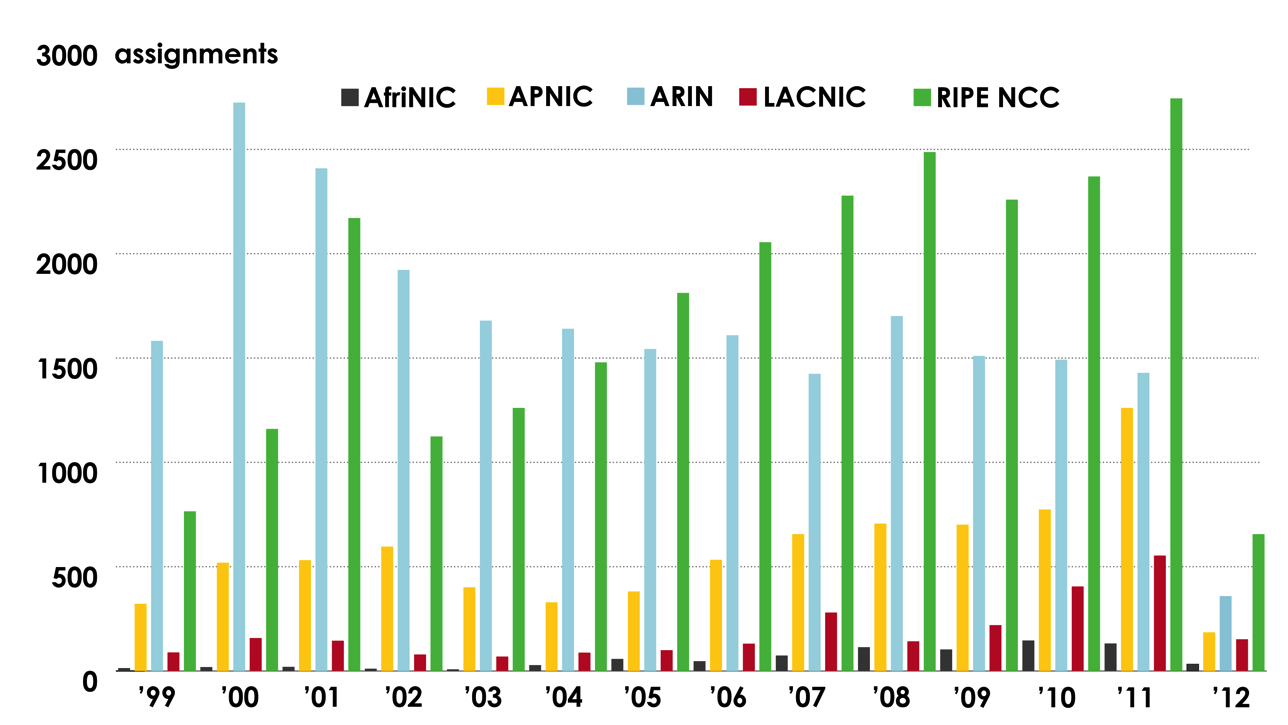 March 2012
Internet Number Resource Report
ASN ASSIGNMENTS (RIRs TO CUSTOMERS)How many total ASNs has each RIR assigned?(Jan 1999 – Mar 2012)
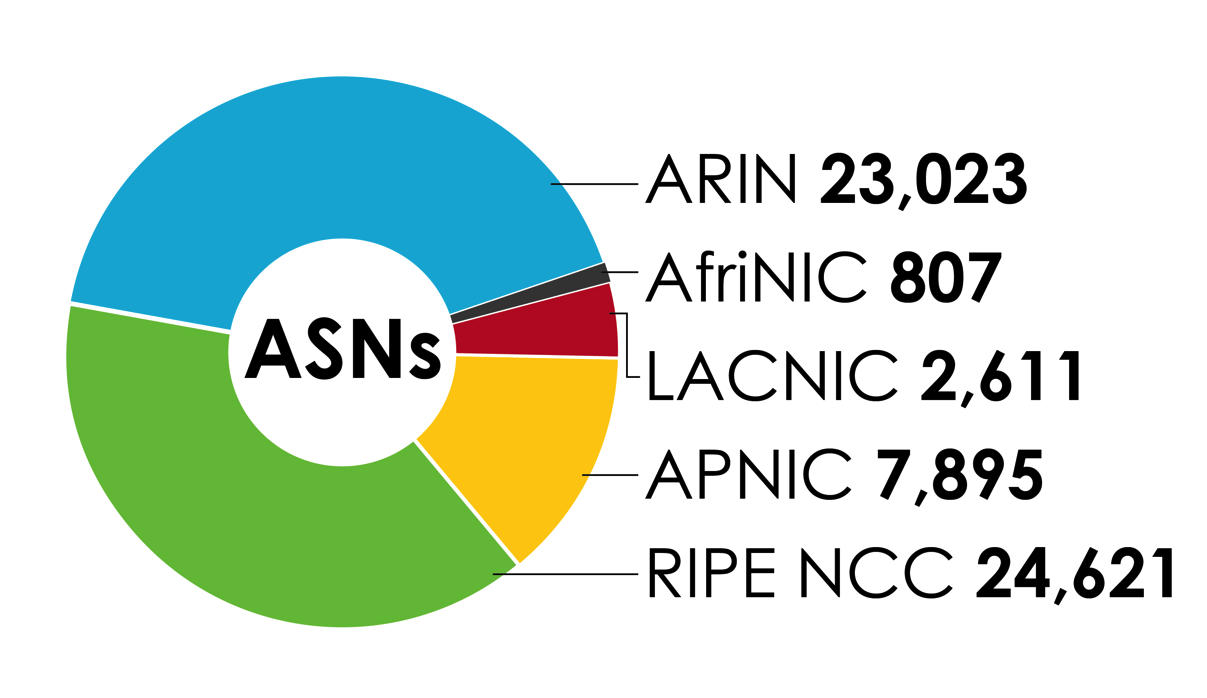 March 2012
Internet Number Resource Report
4-BYTE ASN ASSIGNMENTSHow many 4-byte ASNs has each RIR assigned by year?
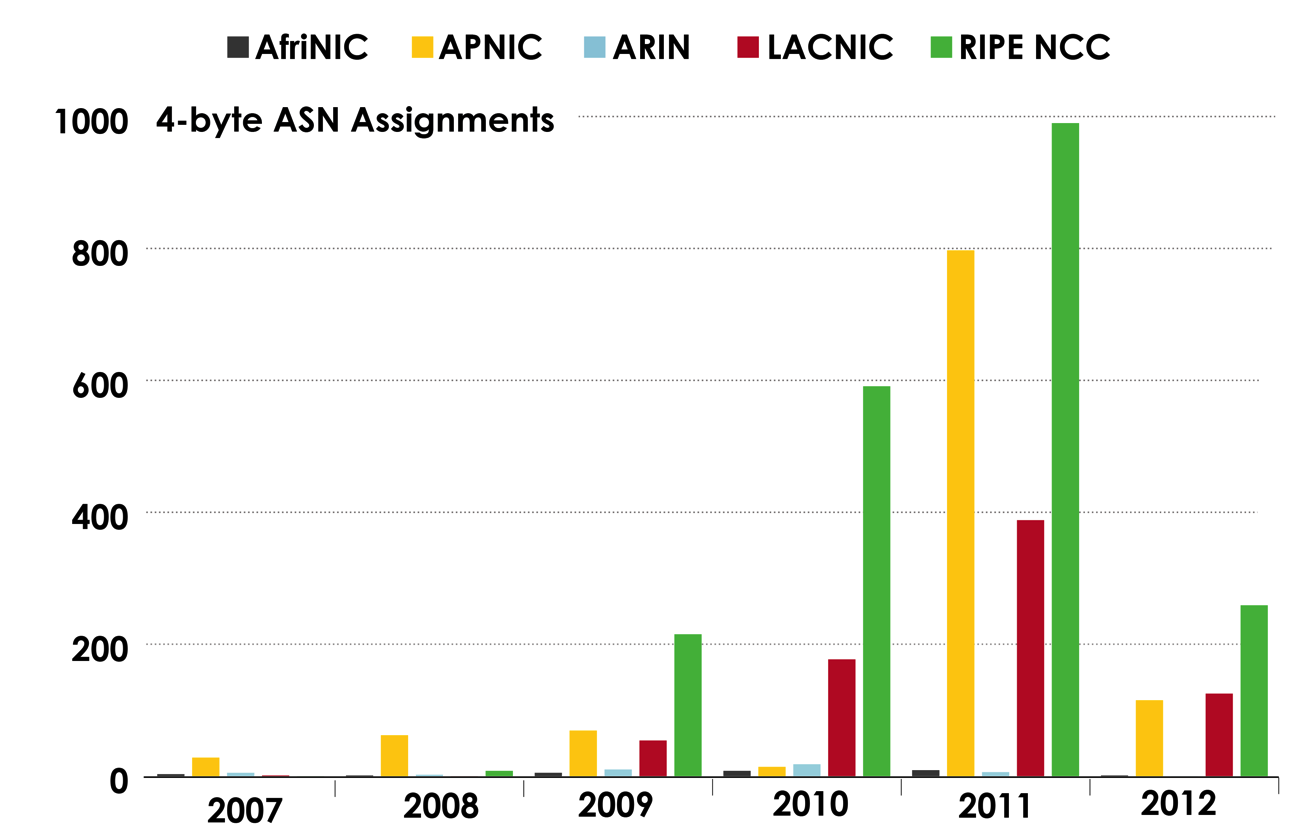 March 2012
Internet Number Resource Report
4-BYTE ASN ASSIGNMENTSHow many total 4-byte ASNs has each RIR assigned?(Jan 2007 – Mar 2012)
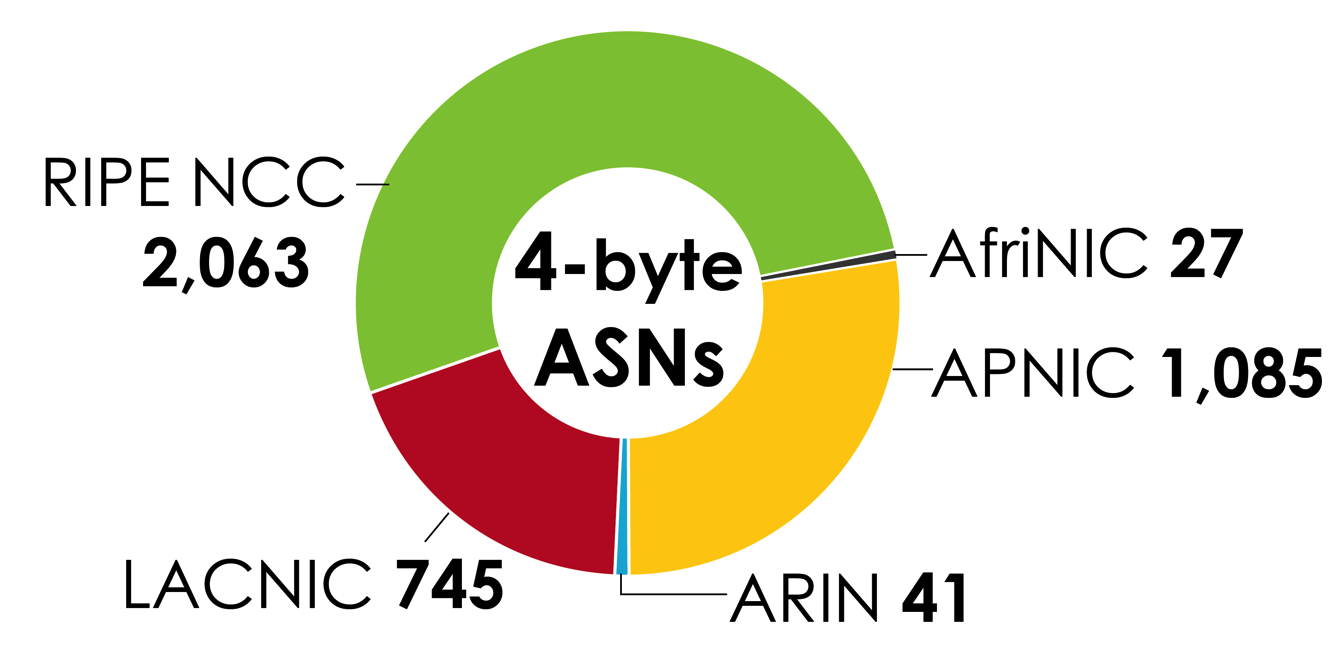 March 2012
Internet Number Resource Report
IPv6 ADDRESS SPACEHow much has been allocated to the RIRs?
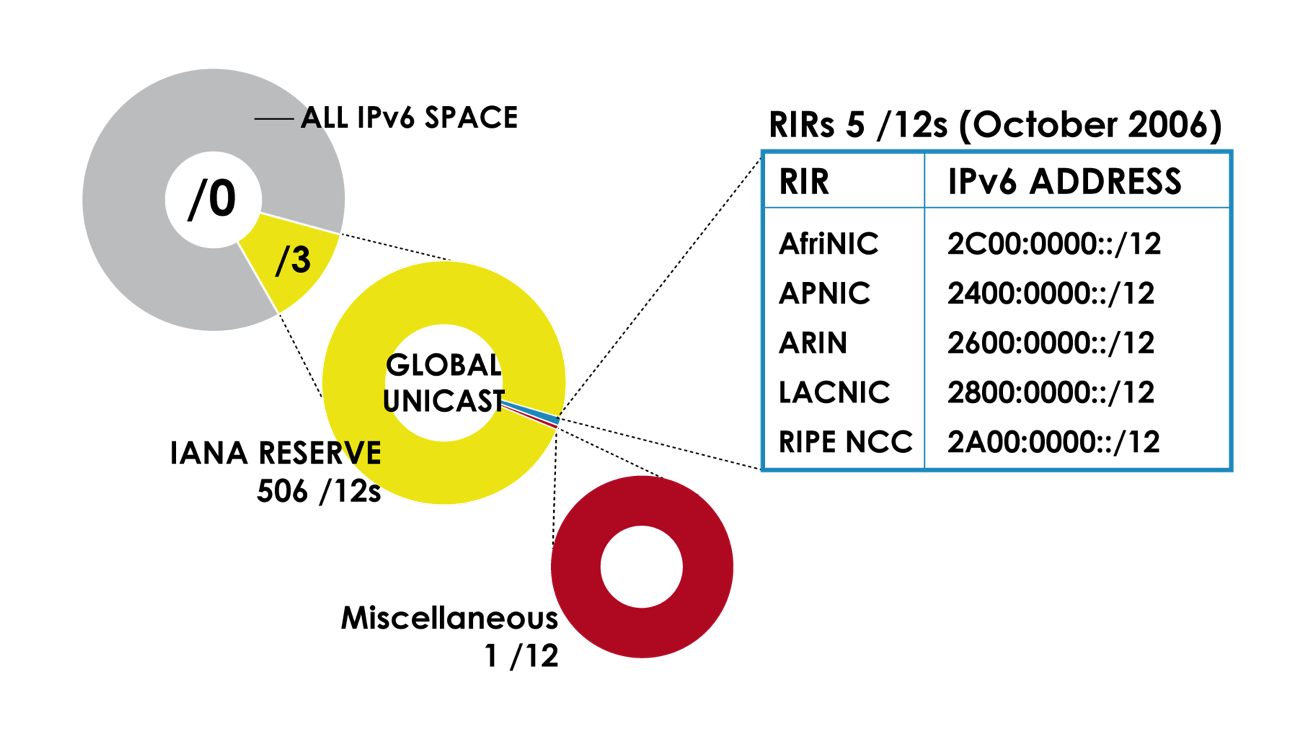 March 2012
Internet Number Resource Report
IPv6 ALLOCATIONS (RIRs TO LIRs/ISPs)How many allocations have been made by each RIR by year?
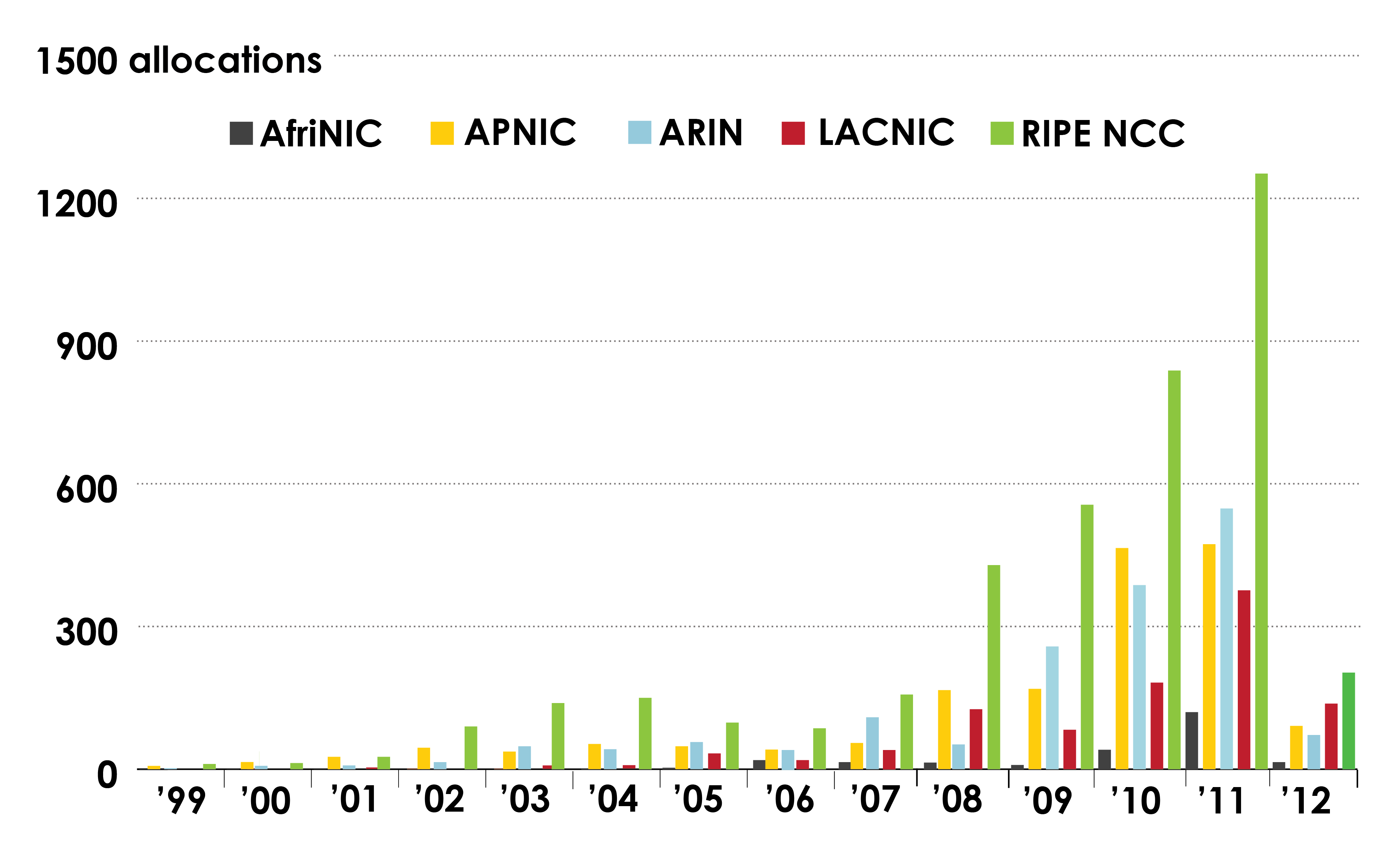 March 2012
Internet Number Resource Report
IPv6 ALLOCATIONS (RIRs TO LIRs/ISPs) How many total allocations have been made by each RIR? (Jan 1999 – Mar 2012)
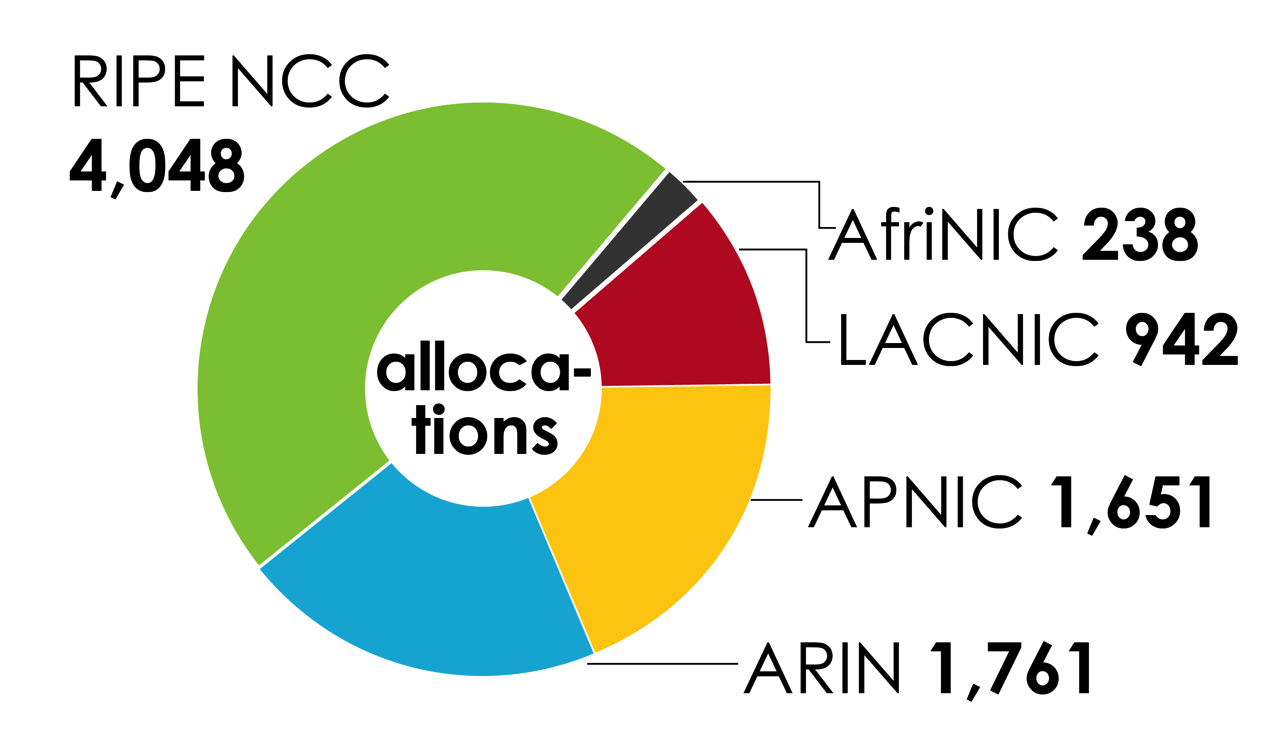 March 2012
Internet Number Resource Report
IPv6 ASSIGNMENTS RIRS TO END-USERSHow many assignments have been made by each RIR by year?
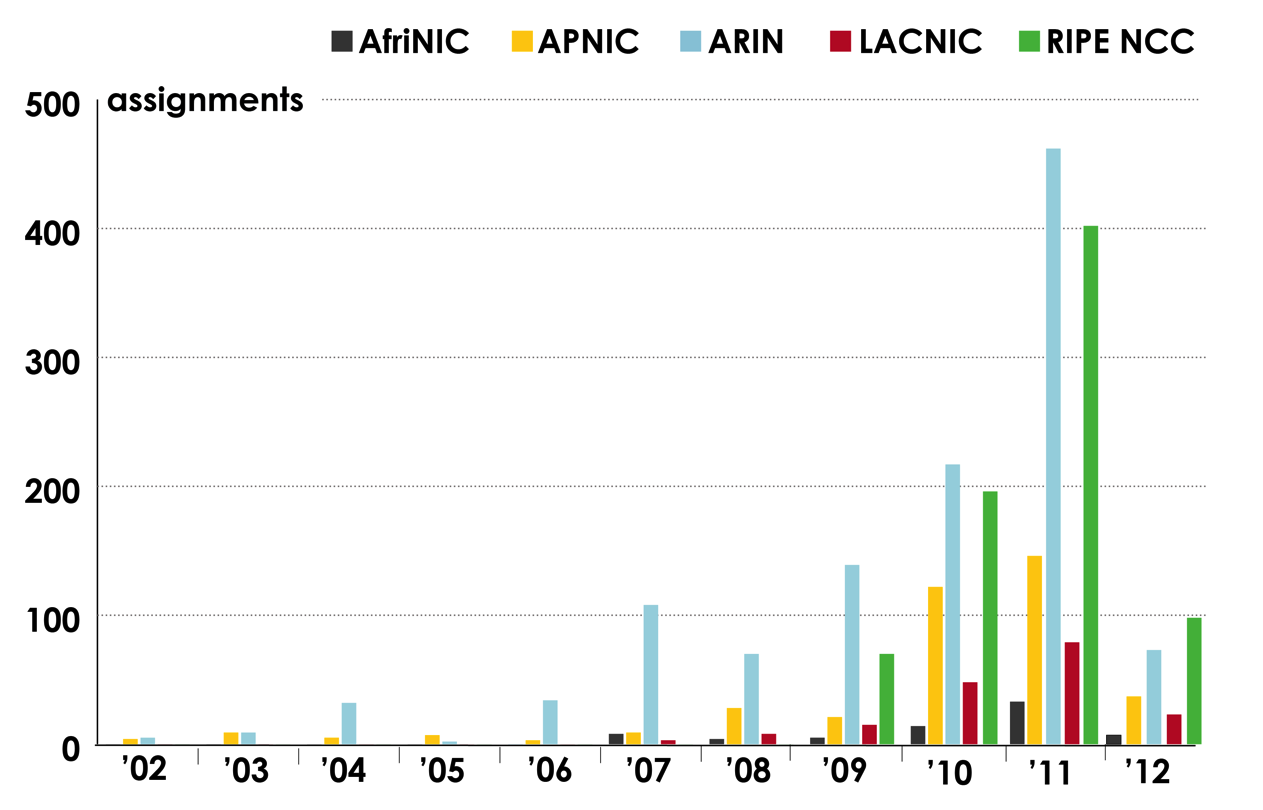 March 2012
Internet Number Resource Report
PERCENTAGE OF MEMBERS WITH BOTH IPv4 AND IPv6 IN EACH RIR
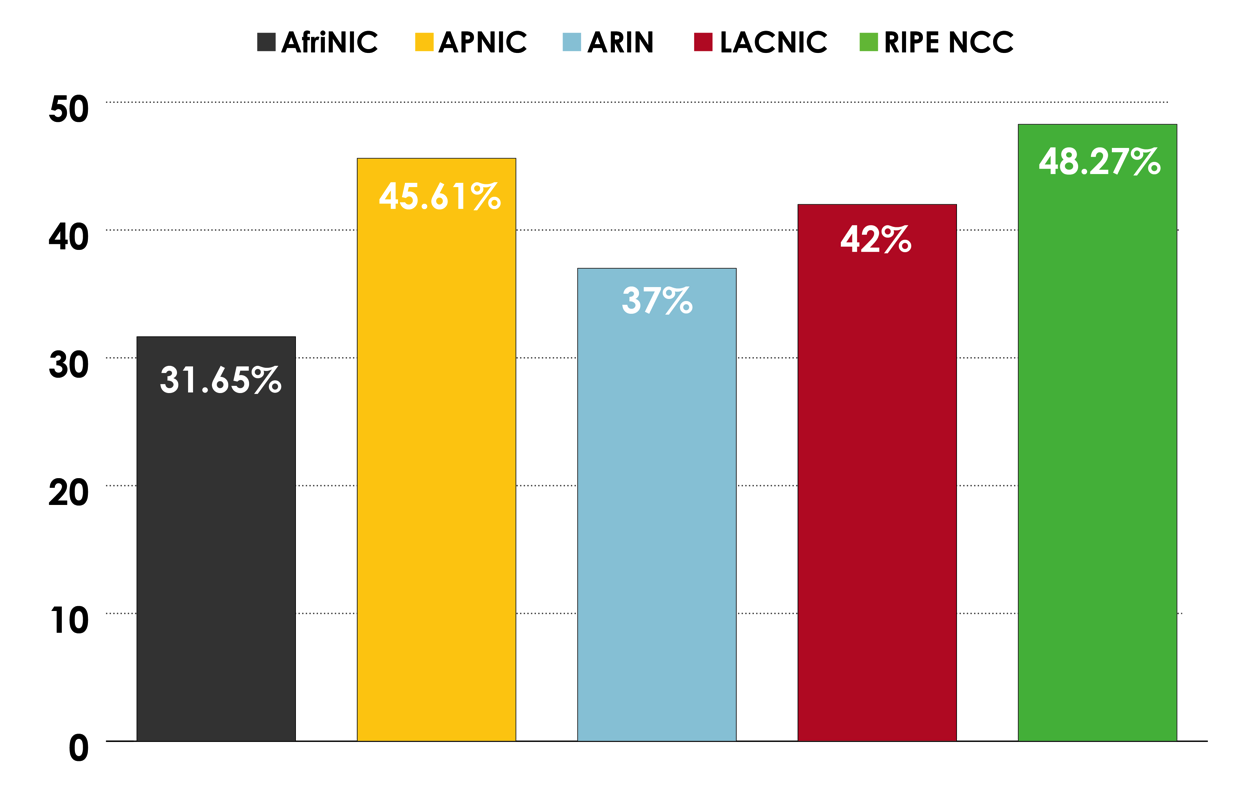 March 2012
Internet Number Resource Report
LINKS TO RIR STATISTICS
RIR Stats:www.nro.net/statistics

Raw Data/Historical RIR Allocations:www.iana.org/assignments/ipv4-address-space
    www.iana.org/assignments/as-numbers
    www.iana.org/assignments/ipv6-unicast-address-assignments
March 2012
Internet Number Resource Report
THANK YOU